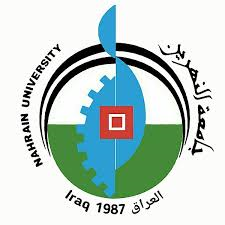 University of Nahrain
Faculty of Law
Administrative Law in English
By Asst. Prof. Dr. Ayat Mohammed Saud
2024-2025
Lecture 9: Administrative Justice and the Role of Ombudsman
Administrative Justice (العدالة الإدارية  )
Definition: The system through which individuals can challenge the decisions or actions of public authorities to ensure fairness and legality.
Purpose:
Protect Individual Rights (حماية حقوق الأفراد  )Ensure citizens are treated fairly by public authorities.
Ensure Accountability (ضمان المساءلة  )Hold public authorities responsible for their actions.
Promote Good Governance (تعزيز الحكم الرشيد  )Encourage transparency and efficiency in public administration.
Key Components:
Administrative Courts (المحاكم الإدارية  )Specialized courts that handle disputes involving public authorities.
Judicial Review ( المراجعة القضائية  )Examination of the legality of administrative decisions.
The Role of Ombudsman دور أمين المظالم))
Definition: An independent official or body tasked with investigating complaints against public authorities and ensuring administrative fairness.
Functions:
Investigate Complaints (تحقيق الشكاوى  )Examine grievances against public authorities.
Recommend Solutions (تقديم توصيات  )Propose remedies for administrative injustices.
Promote Transparency (تعزيز الشفافية  )Ensure public authorities act openly and fairly.
Examples:
Sweden: The first country to establish an ombudsman in 1809.
Egypt: The Egyptian Ombudsman Office (ديوان المظالم )
Advantages of the Ombudsman System
Accessibility (سهولة الوصول  )Provides an easy and informal way for citizens to file complaints.
Independence (الاستقلالية  )Operates independently of the government, ensuring impartiality.
Cost-Effective ( فعالية التكلفة  )Less expensive than going to court.
Speed (السرعة  )Resolves complaints faster than judicial processes.
Challenges Facing the Ombudsman System
Limited Powers (صلاحيات محدودة  )The ombudsman can only recommend solutions, not enforce them.
Lack of Awareness ( نقص الوعي  )Many citizens are unaware of the ombudsman’s role.
Resource Constraints (قلة الموارد  )Limited funding and staff can hinder effectiveness.
Bureaucratic Resistance ( مقاومة بيروقراطية  )Public authorities may resist cooperating with the ombudsman.
Summary of Lecture 9:
Administrative Justice ensures fairness and legality in public administration through systems like administrative courts and judicial review.
The Ombudsman is an independent body that investigates complaints, recommends solutions, and promotes transparency.
Advantages of the ombudsman system include accessibility, independence, cost-effectiveness, and speed.
Challenges include limited powers, lack of awareness, resource constraints, and bureaucratic resistance.
Glossary of Key Terms (مصطلحات أساسية)
Administrative Justice (العدالة الإدارية  )System for ensuring fairness in public administration.
Protect Individual Rights (حماية حقوق الأفراد  )Ensuring citizens are treated fairly.
Accountability (المساءلة  )Responsibility for actions and decisions.
Good Governance (الحكم الرشيد  )Transparent and efficient public administration.
Administrative Courts ( المحاكم الإدارية  )Courts specializing in disputes involving public authorities.
Judicial Review ( المراجعة القضائية  )Examination of the legality of administrative decisions.
Ombudsman (أمين المظالم  )Independent official investigating complaints against public authorities.
Investigate Complaints (تحقيق الشكاوى  )Examining grievances against public authorities.
Recommend Solutions (تقديم توصيات  )Proposing remedies for administrative injustices.
Transparency (الشفافية  )Openness in decision-making and actions.
Accessibility ( سهولة الوصول  )Easy and informal complaint filing process.
Independence (الاستقلالية  )Operating without government influence.
Cost-Effective ( فعالية التكلفة  )Less expensive than judicial processes.
Limited Powers ( صلاحيات محدودة  )Ability to recommend but not enforce solutions.
Resource Constraints (  قلة الموارد  )Limited funding and staff.
Bureaucratic Resistance ( مقاومة بيروقراطية  )Resistance from public authoritie
The End